Universidade Federal de PelotasDepartamento de Medicina SocialEspecialização em Saúde da Família
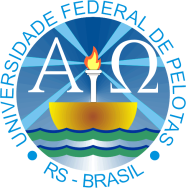 Indicadores de Pré-natal: Identificação e evolução


Érico Macedo Gonçalves
Orientador: Thiago Santos de Souza



Pelotas, 20 de fevereiro de 2014
Introdução
Unidade Básica de Saúde de Boa Vista/RR
Indicadores atuais
Importância da intervenção
Introdução
Localização

Extremo norte (“Camburaí ao Chuí”) 
Roraima: aprox. 450 mil hab/15 municípios (Pnad)
Boa Vista/RR; IDH – 0,752
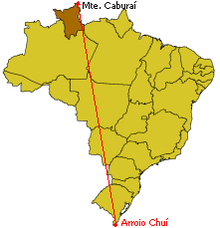 Introdução
Boa Vista/RR
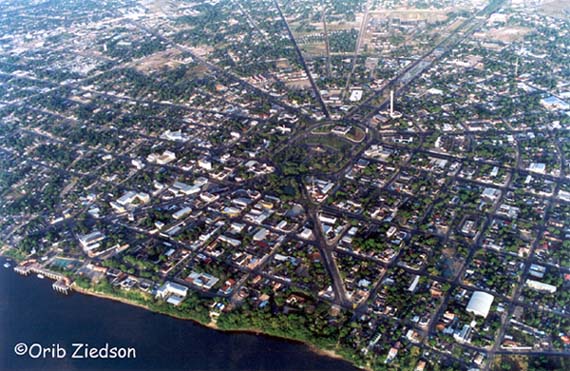 Introdução
Unidade de Estudo
Centro de Saúde São Vicente
Área 2.3
Famílias: 
Pessoas: 3.343
Equipe
01 enfermeira
01 médico
01 técnica de enfermagem
06 agentes comunitários de saúde
Apoio: dentista, farmacêutica, nutricionista
Objetivos
Objetivo geral
Melhorar a qualidade de saúde do pré-natal das gestantes atendidas na área 2.3 

Objetivos específicos
Aumentar a cobertura pré-natal
Melhorar a adesão ao pré-natal
Metas
Aumentar a cobertura para 90% das gestantes da área.
Garantir a captação de 90% das gestantes ainda no primeiro trimestre.
Ampliar a cobertura da consulta odontológica para 30% das gestantes.
Fazer pelo menos um exame ginecológico por trimestre em 90% das gestantes. 
Manter registro na ficha espelho de pré-natal/vacinação em 90% das gestantes.
Garantir a 90% das gestantes orientação sobre aleitamento materno, risco do tabagismo e outras drogas, nutrição, anticoncepção pós-parto, e cuidados com o recém-nascido.
Logística
Protocolo utilizado
Cadernos de Atenção Básica, nº 32, Atenção ao pré-natal de baixo risco / Ministério da Saúde. Secretaria de Atenção à Saúde. Departamento de Atenção Básica. – Brasília : Editora do Ministério da Saúde, 2012.
Objetivos de Desenvolvimento do Milênio – Iniciativas governamentais. Secretaria de Assuntos Estratégicos da Presidência da República. Casa Civil, 2010.
Atendimento na unidade
Promoção de saúde nas capacitações, atendimentos e grupos de gestante.
Ações realizadas
Divulgação do programa (equipe, unidade, comunidade, conselheiro municipal).
Capacitação da equipe
Valorização da busca ativa
Melhoria dos registros
Formação do grupo de gestantes
Qualificação profissional
Incorporação do protocolo de pré-natal de baixo risco à rotina.
Discussão de casos clínicos nas atividades da pós-graduação (UFPel – UNASUS).
Melhoria na prática clínica
Interação e envolvimento da equipe
Vínculo com a comunidade
Resultados
Gráfico 1 - Proporção de gestantes cadastradas nos 3 meses de intervenção
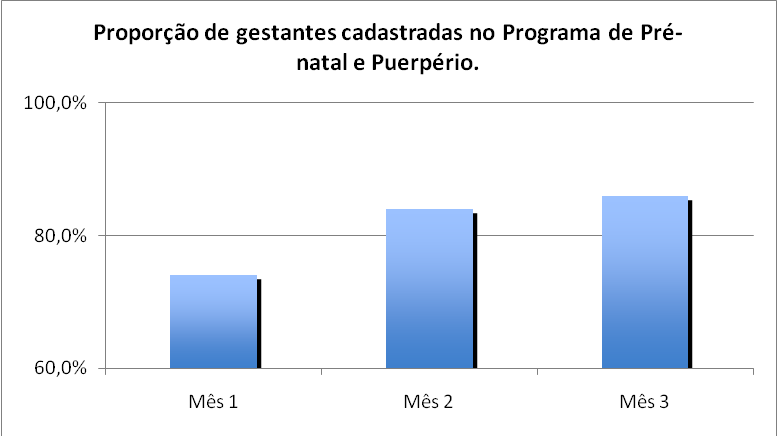 Resultados
Gráfico  02 – Proporção de gestantes captadas no primeiro trimestre da gestação
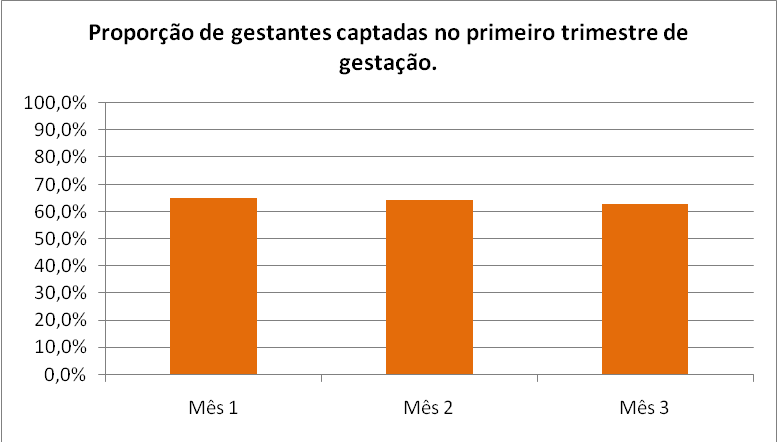 Resultados
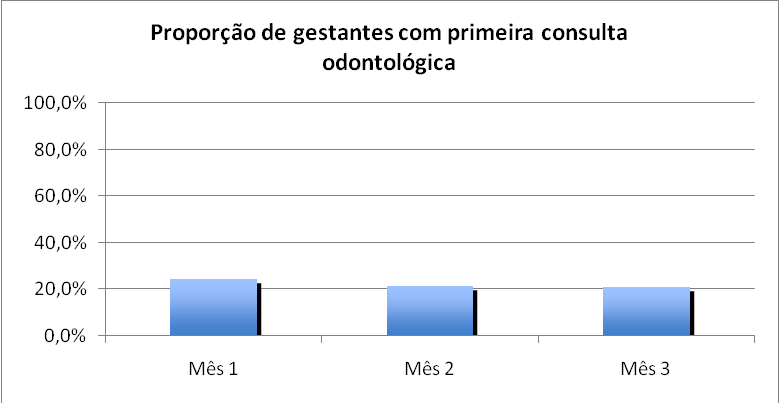 Gráfico 03 – Gestantes com primeira condulta odontológica
Resultados
Gráfico 5 – Proporção de gestantes com pelo menos um exame ginecológico por trimestre
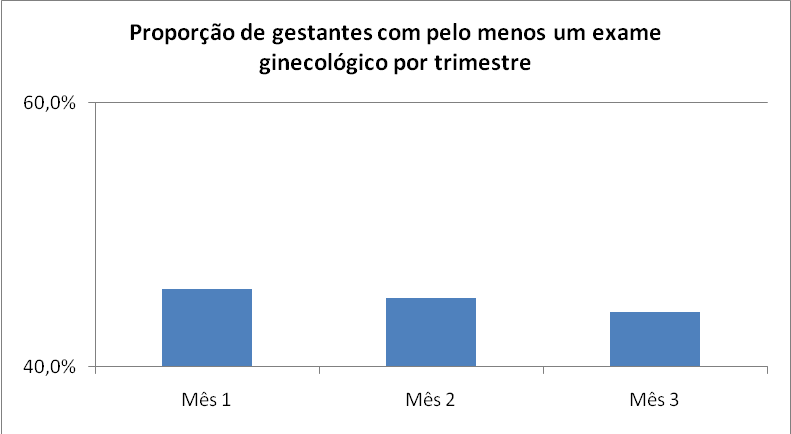 Resultados
Gráfico 21 – Proporção de gestantes com registro na ficha espelho
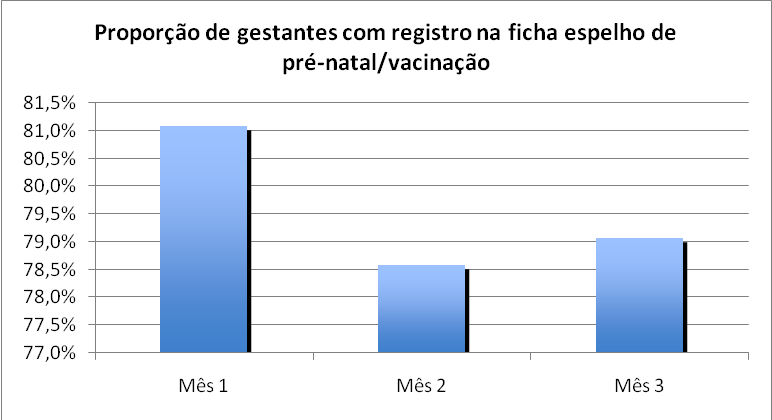 Resultados
Gráfico 23 – Proporção de gestantes que receberam orientação nutricional	             Gráfico 24 – Proporção de gestantes que receberam orientações 						     sobre aleitamento 				









       Gráfico 25– Proporção de gestantes com orientação sobre  cuidados                                             Gráfico 26 – Proporção de gestantes com orientação sobre 
	           com o recém-nascido					        anticoncepção
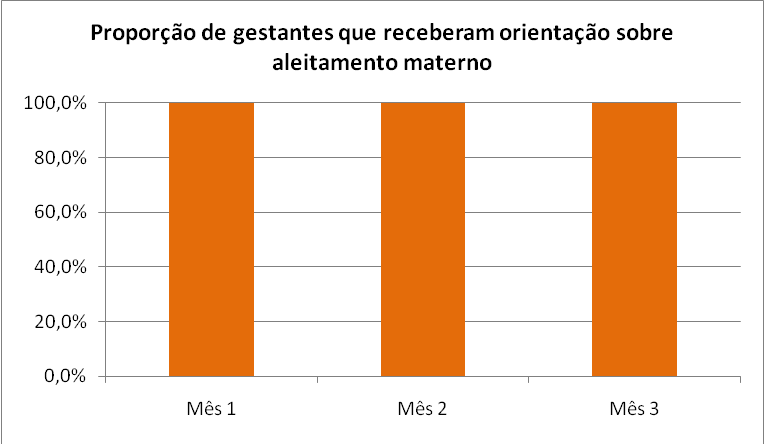 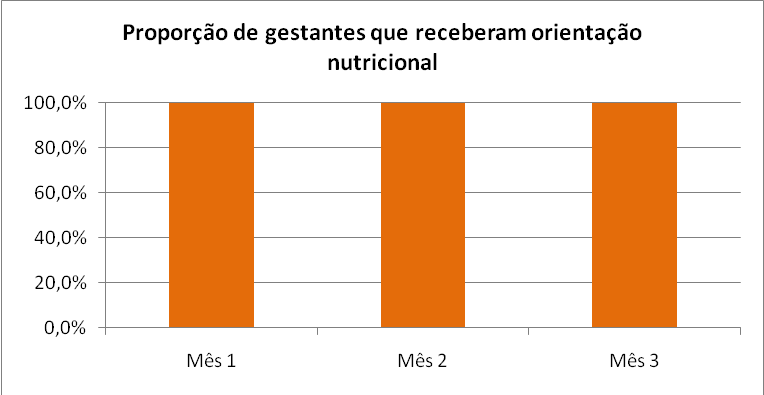 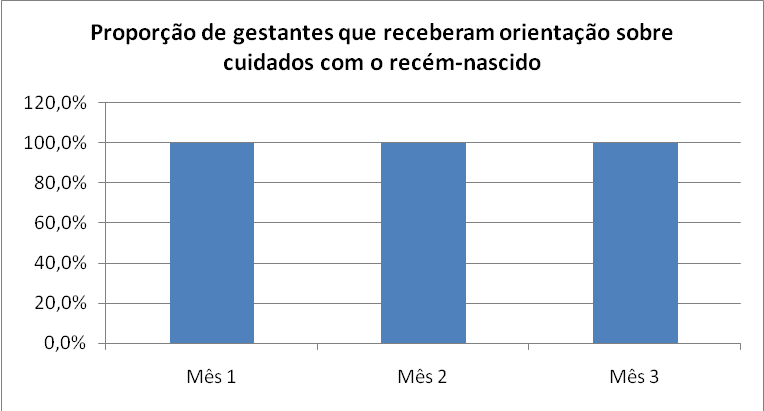 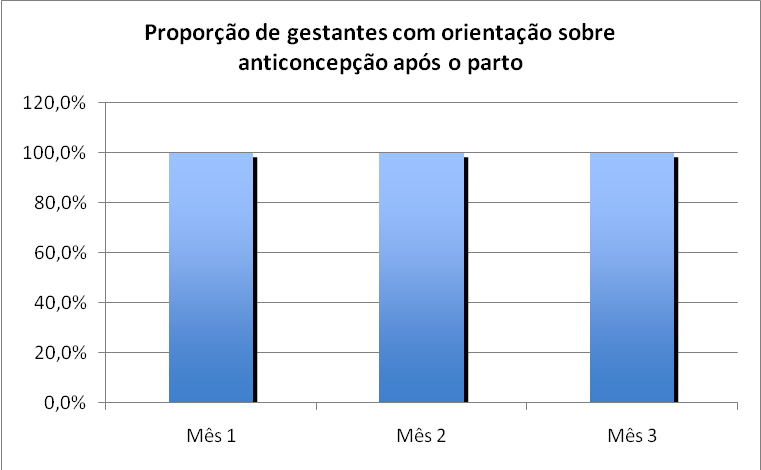 Discussão
Importância da qualificação da atenção ao pré-natal.
Importância da intervenção para a equipe, para o serviço e para a comunidade.
Incorporação à rotina da UBS.
Dificuldades administrativas
Demonstração da exequidade.
Reflexões sobre o curso
Qualidade técnica e pedagógica (casos clínicos, orientação e modelo pedagógico).
Ampliação de conceitos e métodos de trabalho. Amparato teórico/prático constante.
Valorização dos registros
Equipe qualificada X motivação
Qualificação clínica X satisfação do paciente
Agradecimentos
A meu orientador Thiago Santos de Souza pela paciência, dedicação e perseverança.
A UFPel (Departamento de Medicina Social).
A minha esposa Maria Cátia.
A equipe de saúde da família 2.3 – Centro de Saúde São Vicente.
Equipe 2.3 – CSSV – Boa Vista/RR
Obrigado!!
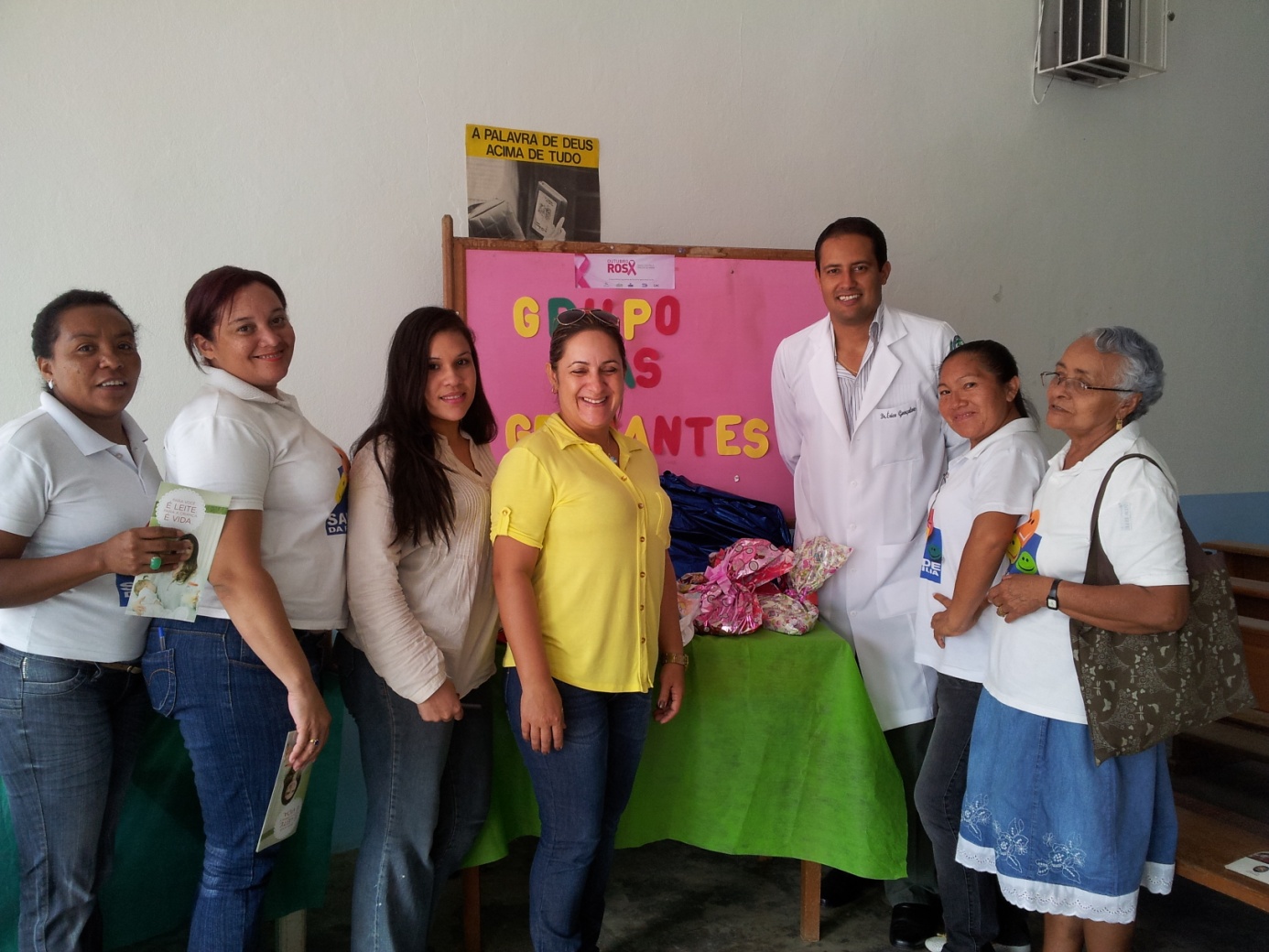